Fig. 6.  Effect of small interfering RNA (siRNA) transfection on proliferation of cancer cells and human mammary ...
J Natl Cancer Inst, Volume 94, Issue 24, 18 December 2002, Pages 1863–1877, https://doi.org/10.1093/jnci/94.24.1863
The content of this slide may be subject to copyright: please see the slide notes for details.
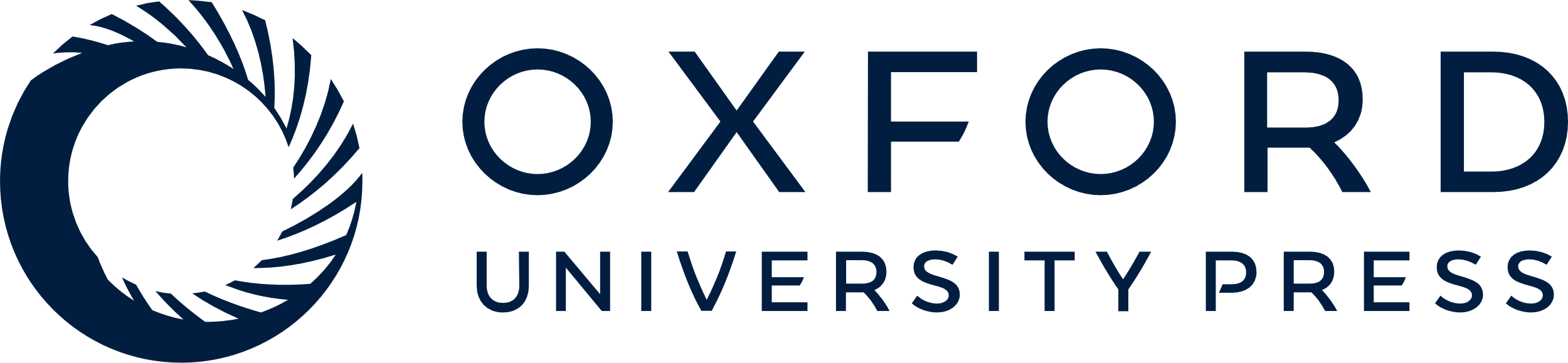 [Speaker Notes: Fig. 6.  Effect of small interfering RNA (siRNA) transfection on proliferation of cancer cells and human mammary epithelial cells (HMECs). Percentage of surviving cells is given as a percentage of the number of control cells after 96 hours of incubation with Opti-MEM I alone (no siRNA or oligofectamine). A, C–E) Survival of MCF-7 breast cancer cells (A), SW-480 colon cancer cells (C), HeLa S3 cervical cancer cells (D), and A549 lung cancer cells (E) over a period of 96 hours after transfection. B and F) Proliferation of MCF-7 cells (B) and HMECs (F) at various times after transfection with various concentrations of siRNA1, siRNA4, and siRNA4S (5.6–566 nM for MCF-7 cells, 56 nM–2 μM for HMECs). Line graphs (A, C–E) represent means of three independent experiments. Bar graphs (B and F) represent means and 95% confidence intervals of three different experiments.


Unless provided in the caption above, the following copyright applies to the content of this slide: © Oxford University Press]